Bright Light
Studentská firma
O naší firmě
Studentská firma zabývající se výrobou svíček
 Naším cílem je rozzářit lidem den a přinést dobrou náladu
 Svíčky jsou z přírodního vosku a v již nepoužívaných skleničkách
 Náš slogan: "Svíčka bez vosku je jako člověk bez mozku"
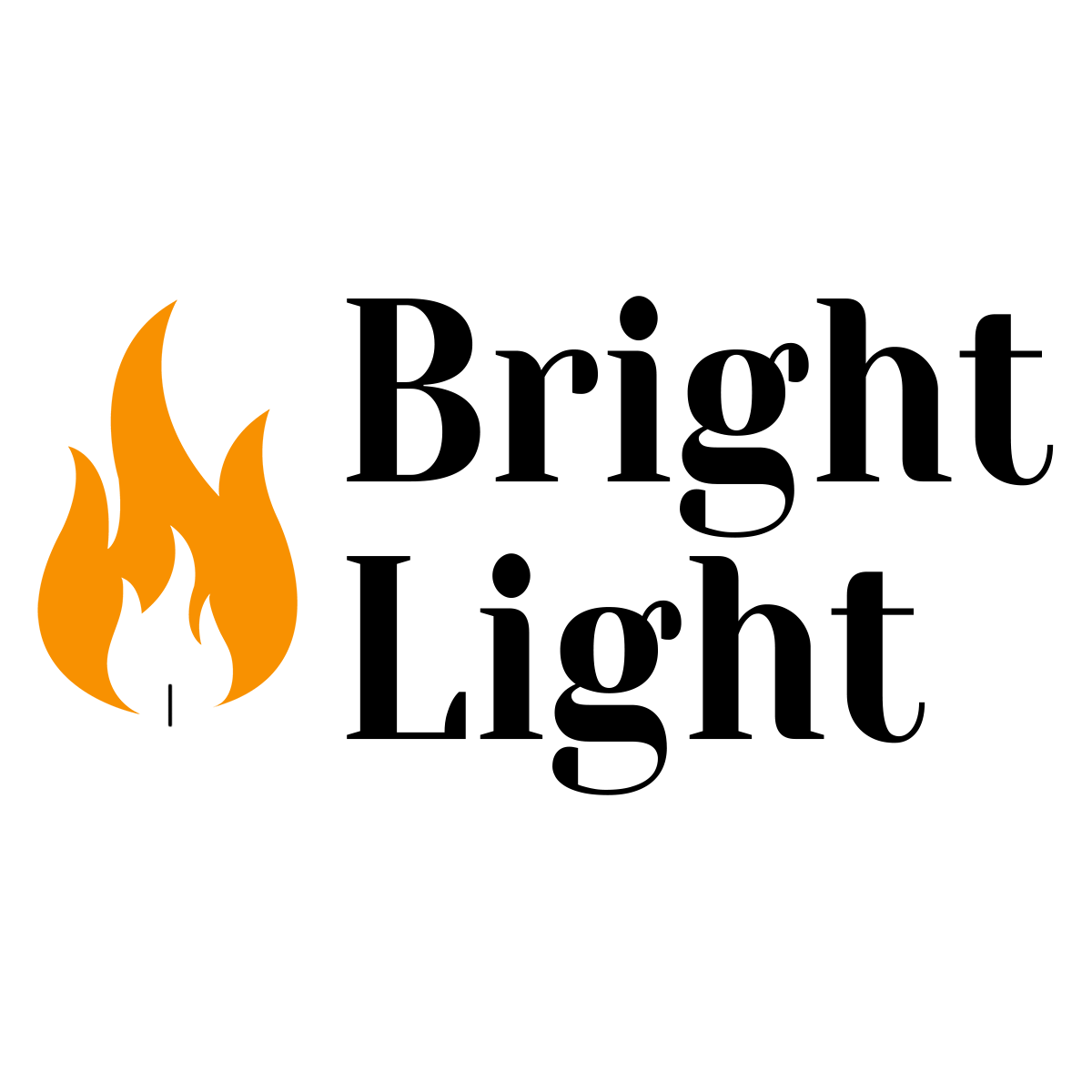 Naše výrobky  - vůně svíček
Růže
 Pomeranč
 Cedr
 Levandule
 Borůvka
 Cena za kus je 60 Kč
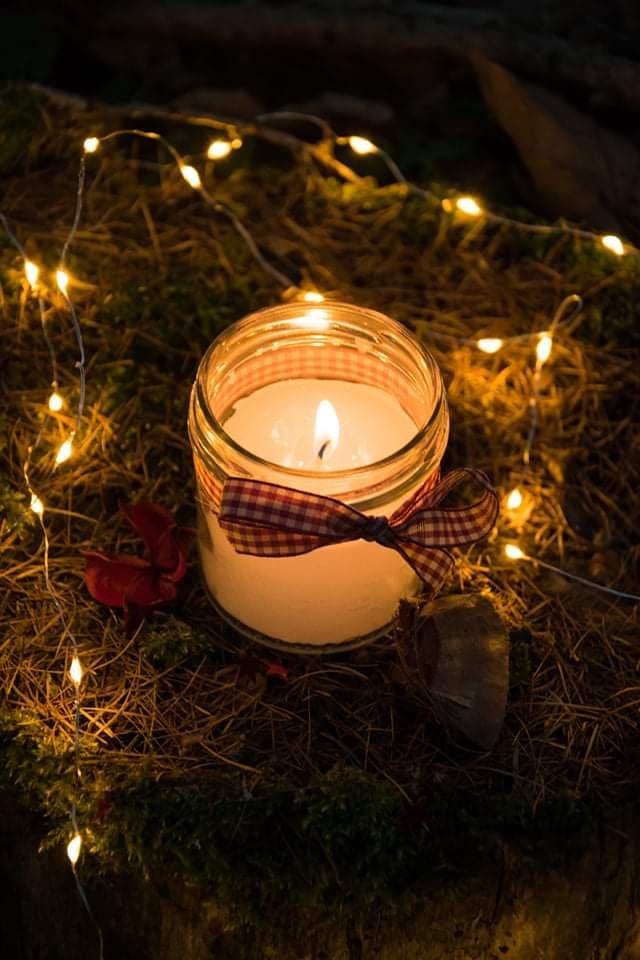 Kontakty
Můžete nás zkontaktovat a objednat na:
 Email: ambrightlight@gmail.com
 Facebook: Bright Light
 Instagram: @brightlight_am
Děkujeme za pozornost
Členové Bright Light, 2021